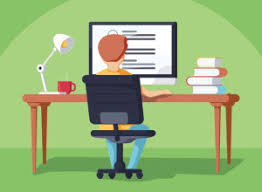 NASTAVA NA DALJINU
Upitnik za učenike predmetne nastave
OŠ Vladimir Nazor Budinščina
svibanj 2020.
pripremila Gordana Simeunović, pedagoginja
UPITNIK ZA UČENIKEUključilo se 89 učenika V.-VIII. razreda (86%)
Učenici nastavu na daljinu ocjenjuju sa 4 (43%), odnosno s 3 (21%) i s 5 (20%).

U nastavi na daljinu učenici najčešće:
    - rješavaju zadatke koje im pošalju učitelji (98%)
    -komuniciraju s učiteljima (porukama…) (85%)

U nastavi na daljinu učenici koriste:
    -svoj mobitel (64%)
    -tablet dobiven u školi (56%)
    -svoj laptop ili računalo (55%)
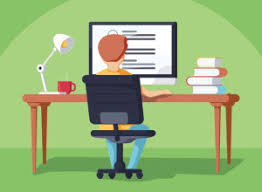 UPITNIK ZA UČENIKE
Radnim danom učenici provode radeći za školu 
   4-5 sati (48%), 2-3 sata (26%), više od 6 sati (24%).

Težina zadataka koje dobiju ocjenjuju s 3 (49%), 
    sa 4 (32%). 

Predmeti koji učenicima stvaraju najviše poteškoće:
    -matematika (46%)
    -kemija (30%)
    -povijest (26%)…
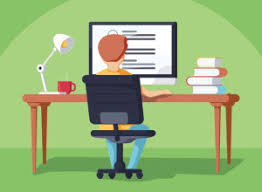 UPITNIK ZA UČENIKE
Učenicima u učenju najviše pomažu mame (46%), 
    braća (29%), tate (14%)… Sami rade njih 36%.

U nastavi na daljinu učenicima se sviđa:
    -učitelji se potrude sve objasniti, mogu pitati učitelje za pomoć, učitelji kroz igru objašnjavaju gradivo…

Što bi voljeli da bude drugačije:
   -manje zadataka i domaćih zadaća
   -da novo gradivo mogu bolje objasniti
   -više vremena za poslati zadatke…
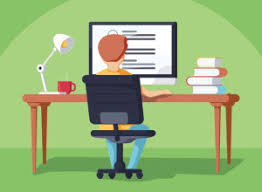